Art
Monday 23rd March
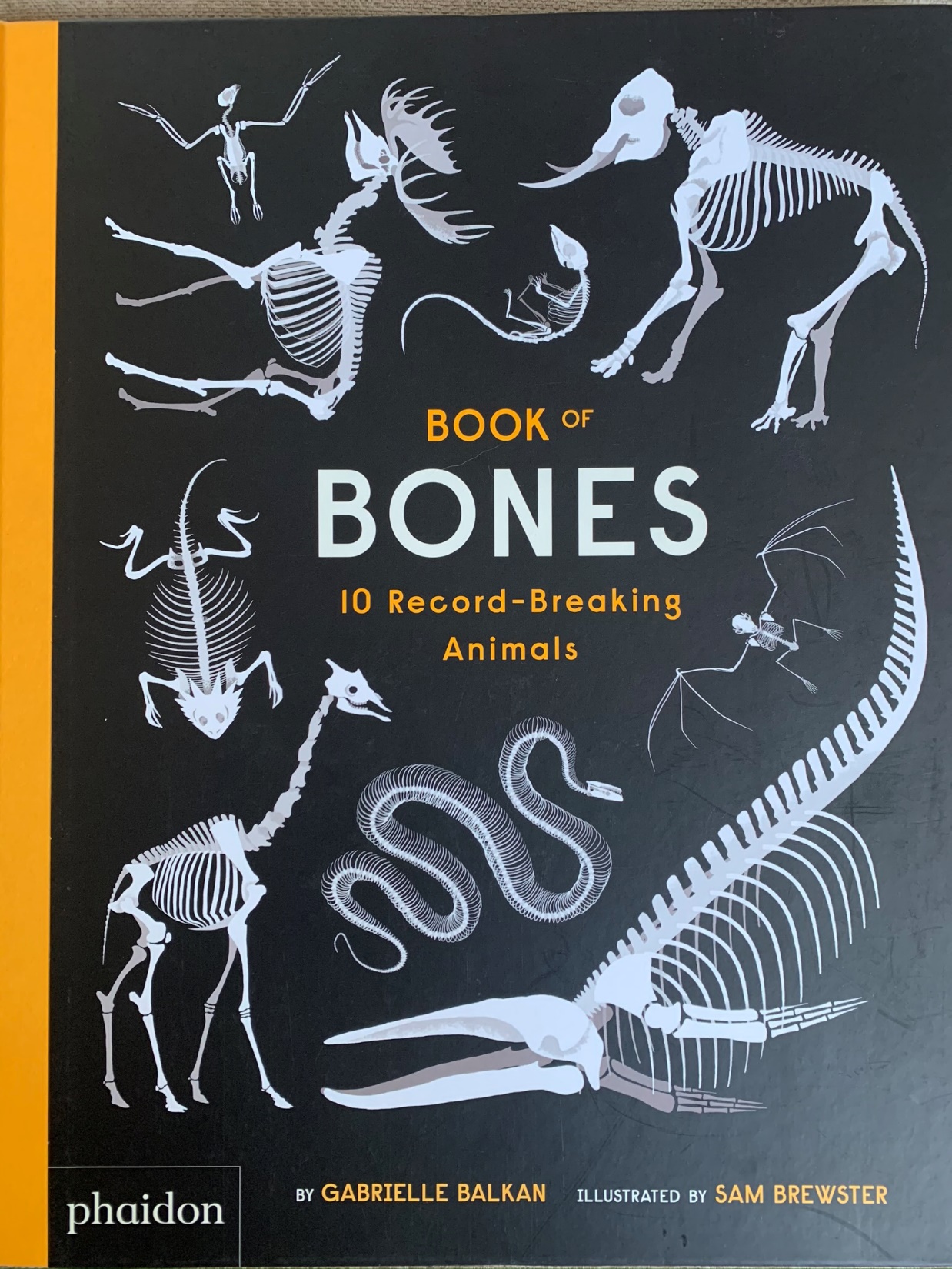 We are going to continue to think about the 
missing page from the book of bones.
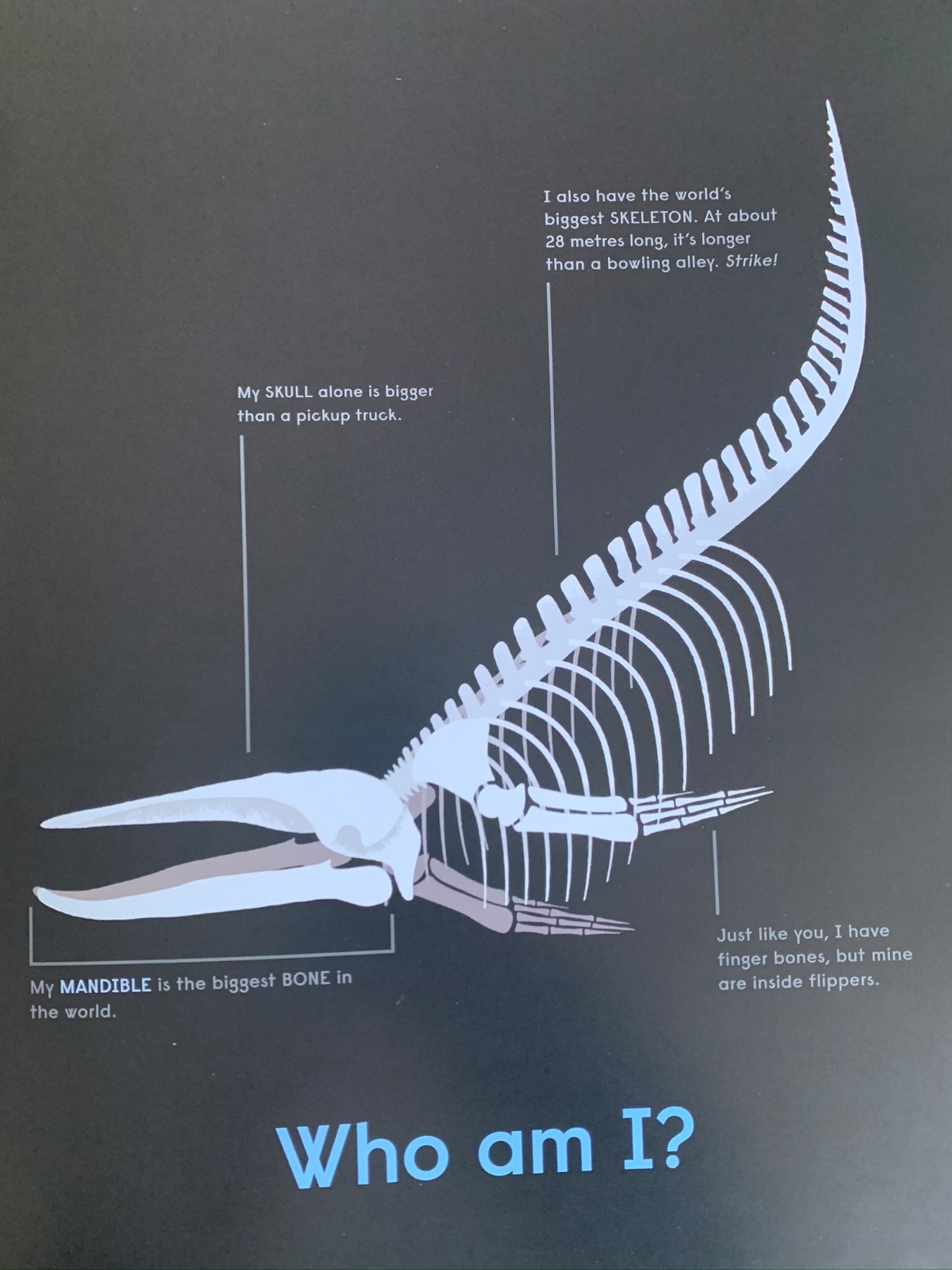 In school we remade this page for the human.
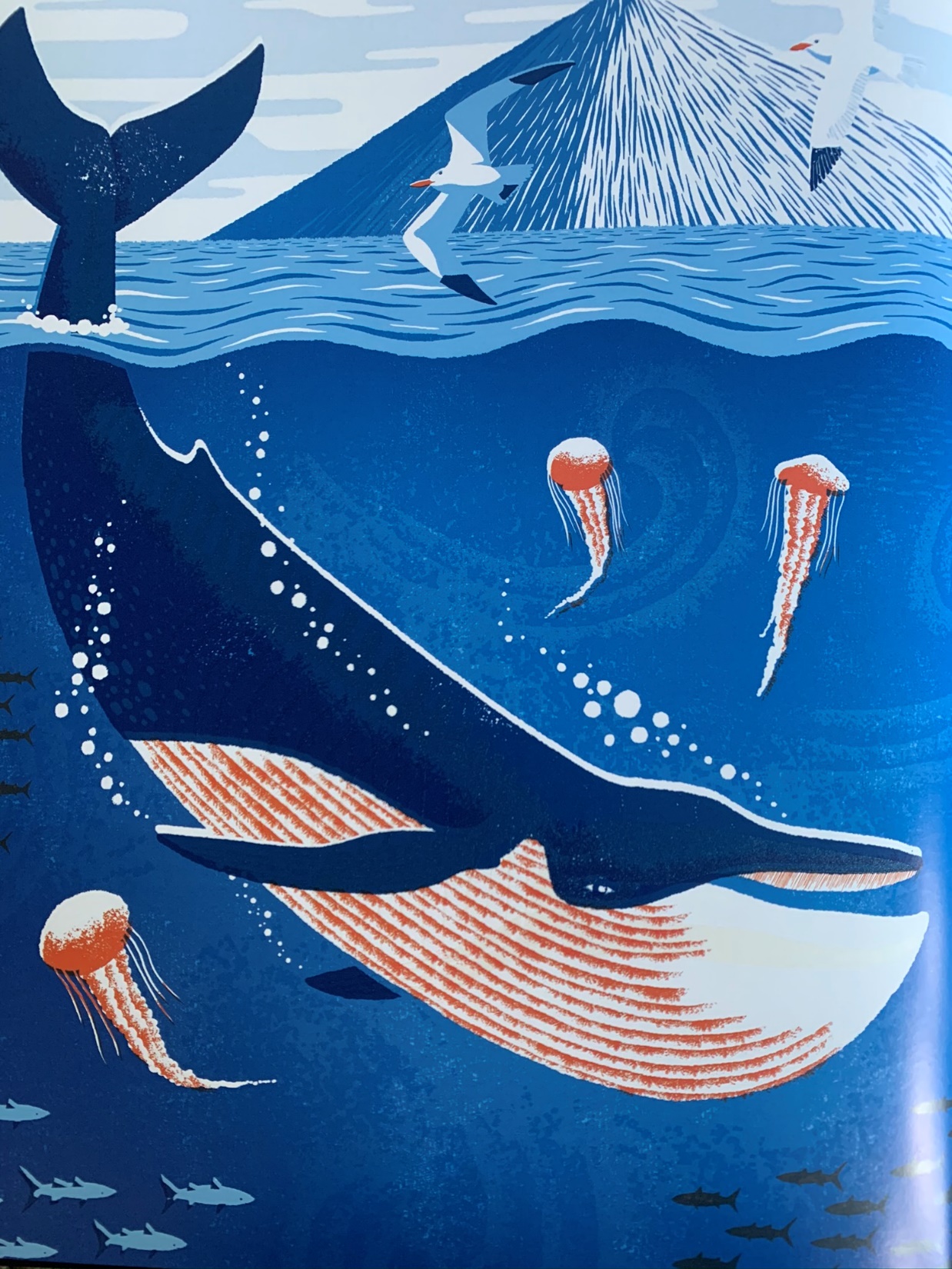 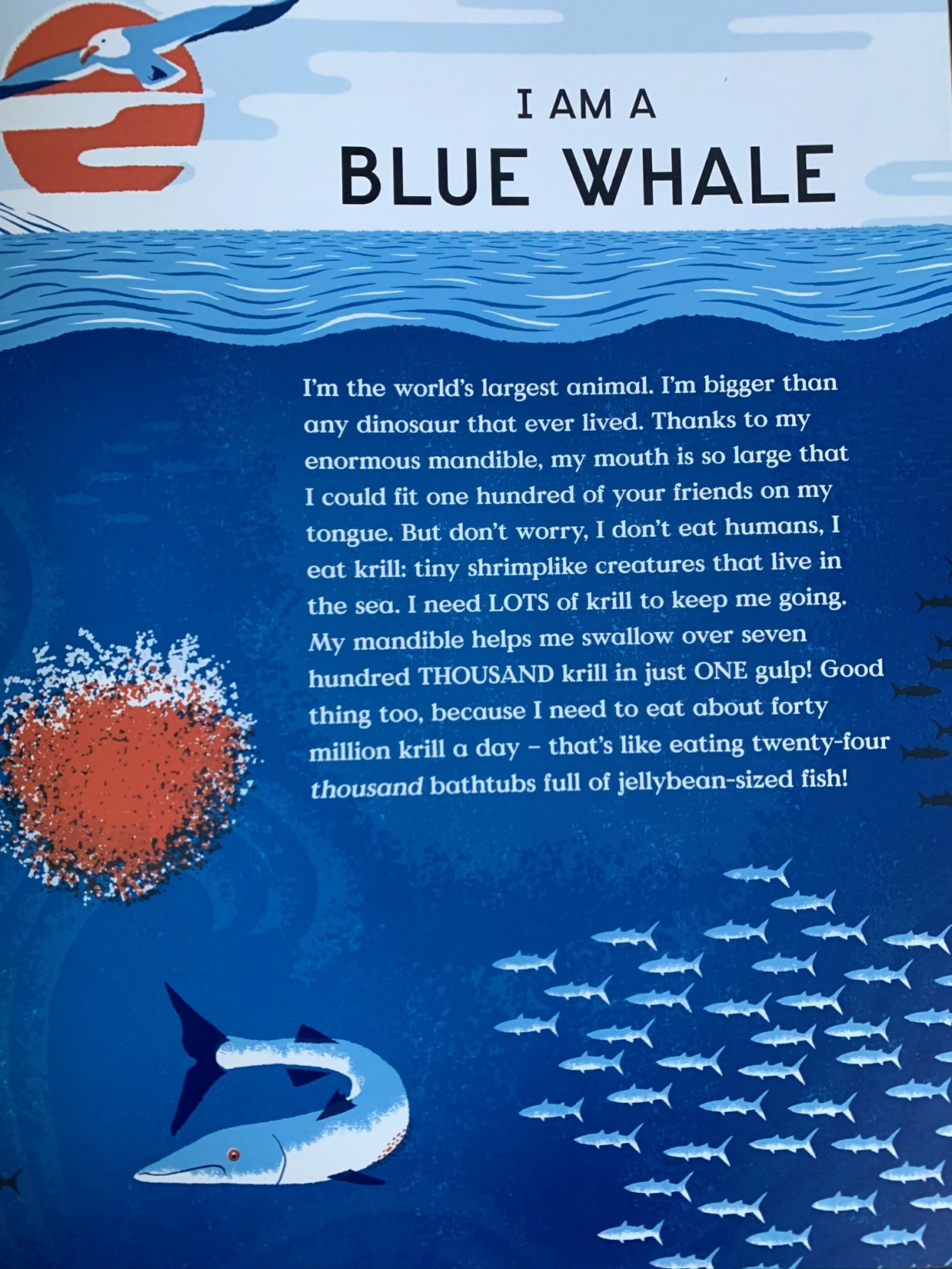 And we loved these pages as we could feel the bones in the book. 

It’s a shame we can’t see them from this picture!
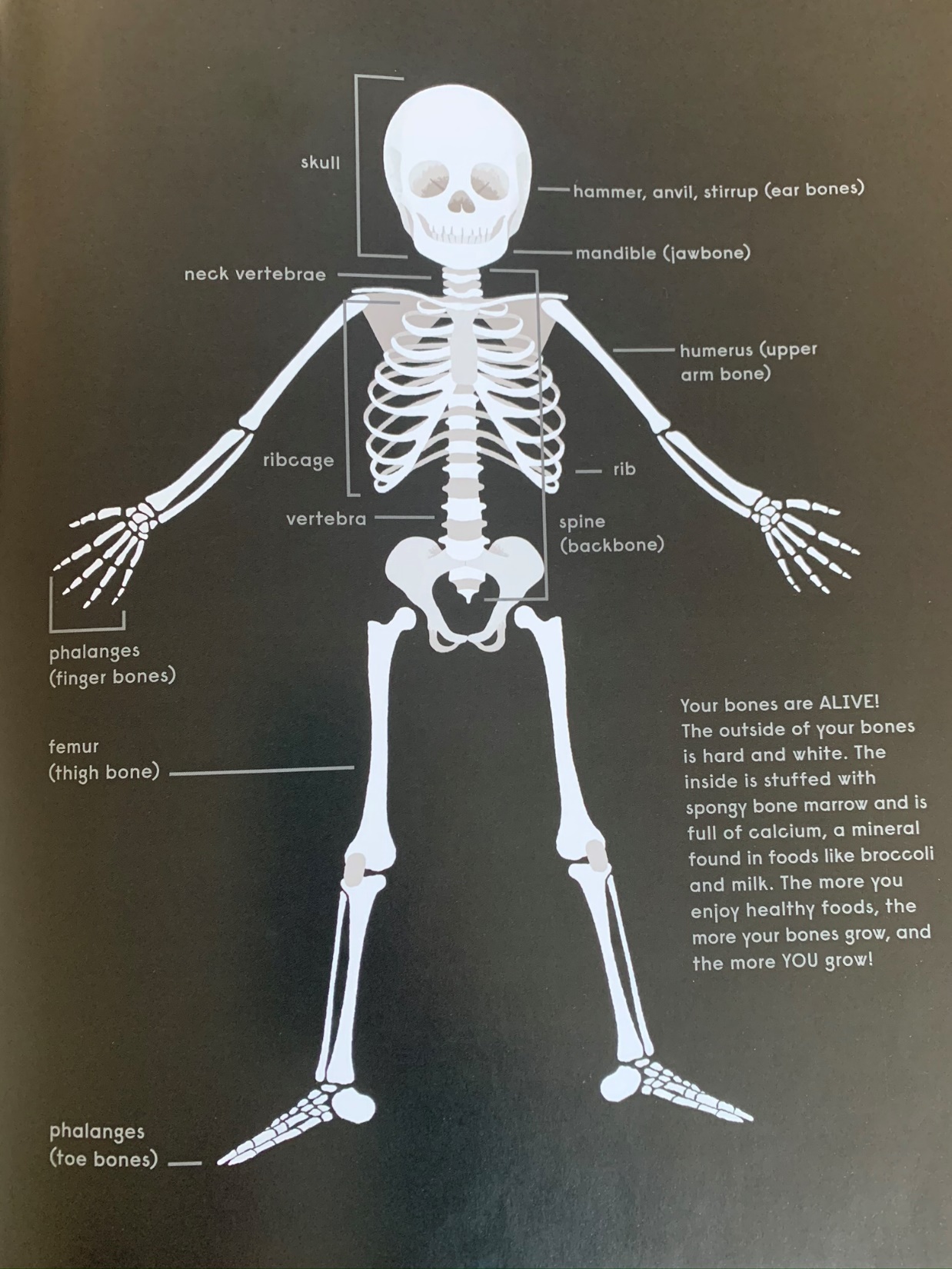 So the author made the skeleton page but not the page 
that follows.
Do you remember planning your backgrounds in your art books at school?
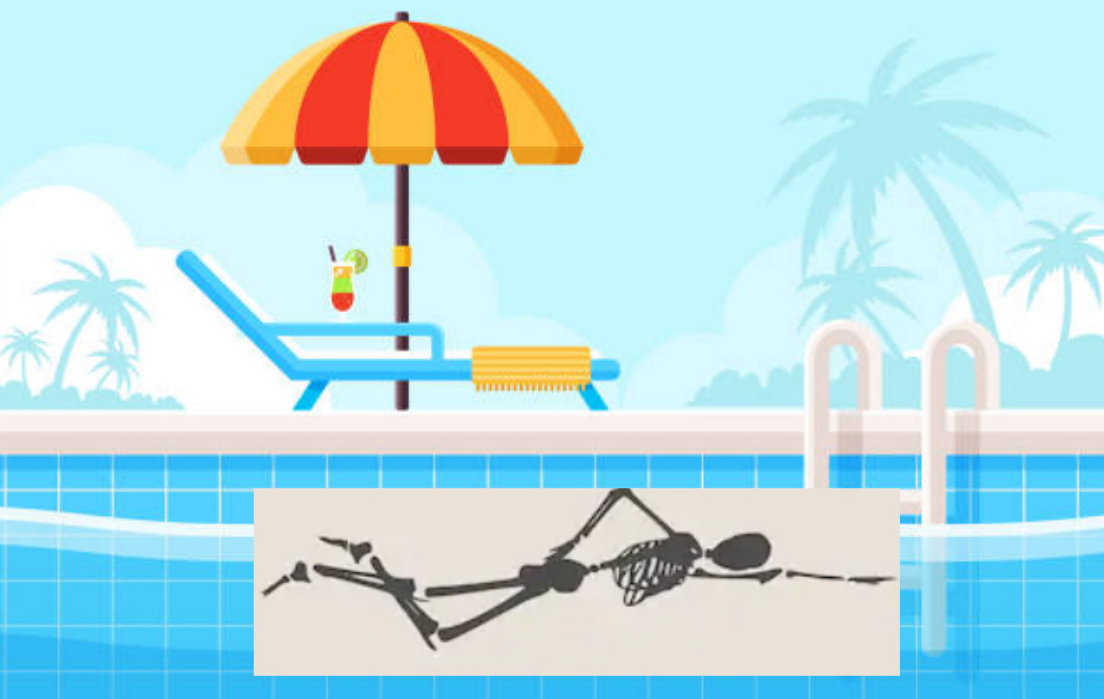 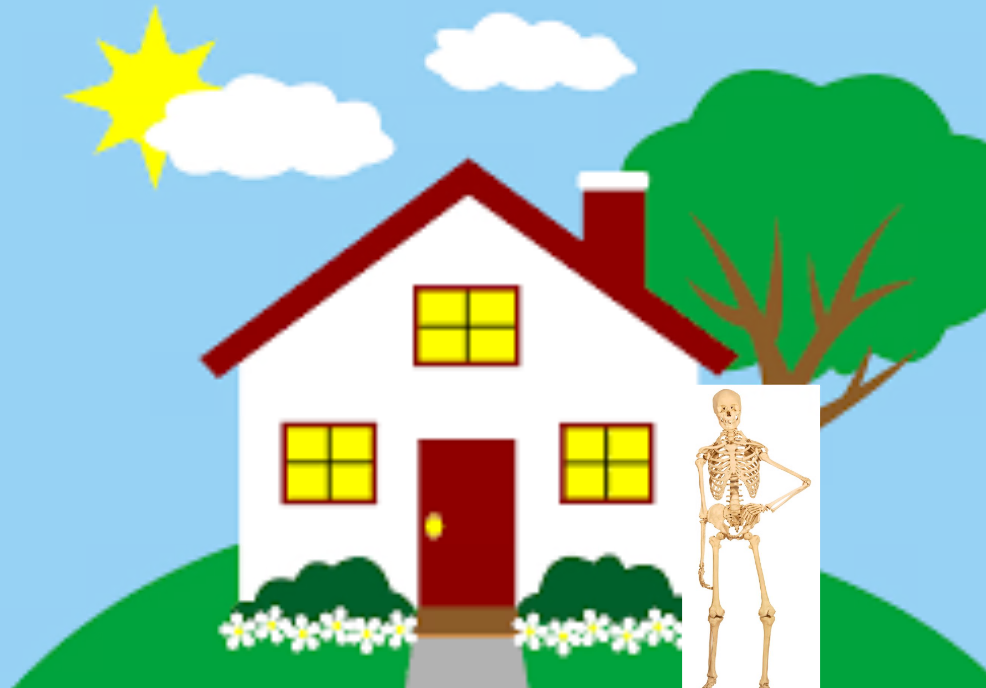 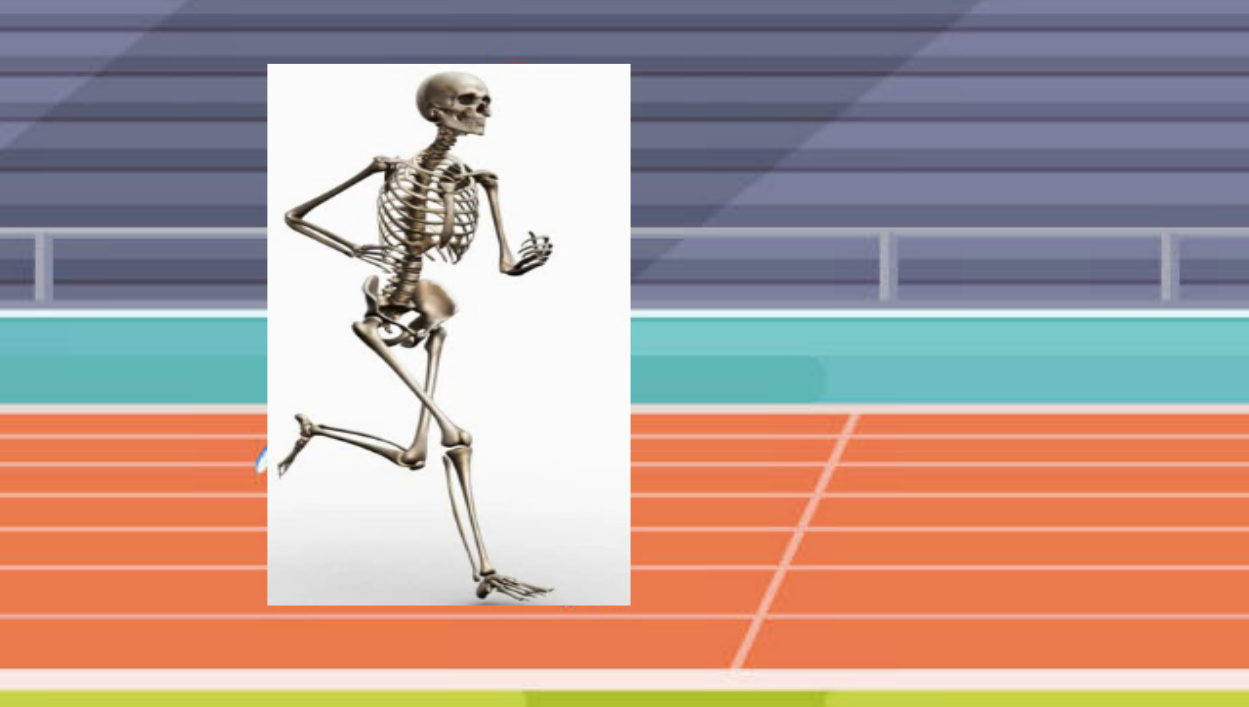 Remember your drawing?  If you can’t don’t worry you can do a new one!
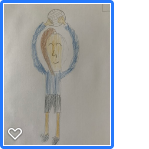 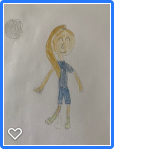 First, draw yourself doing your chosen activity. Colour with pencils – Not pens (You’ll see why soon!)
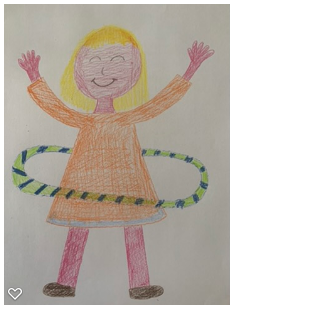 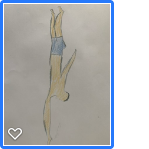 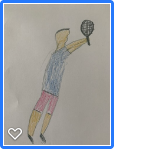 Don’t draw it too small – fill your piece of paper. 

Pause on this page whilst you draw your picture.
Next use a black pen to complete the bones on your body…..
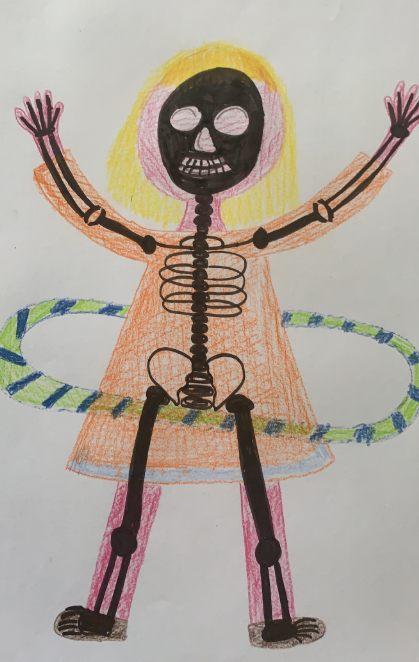 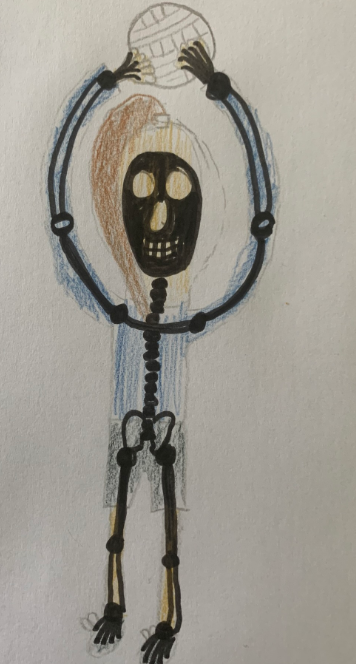 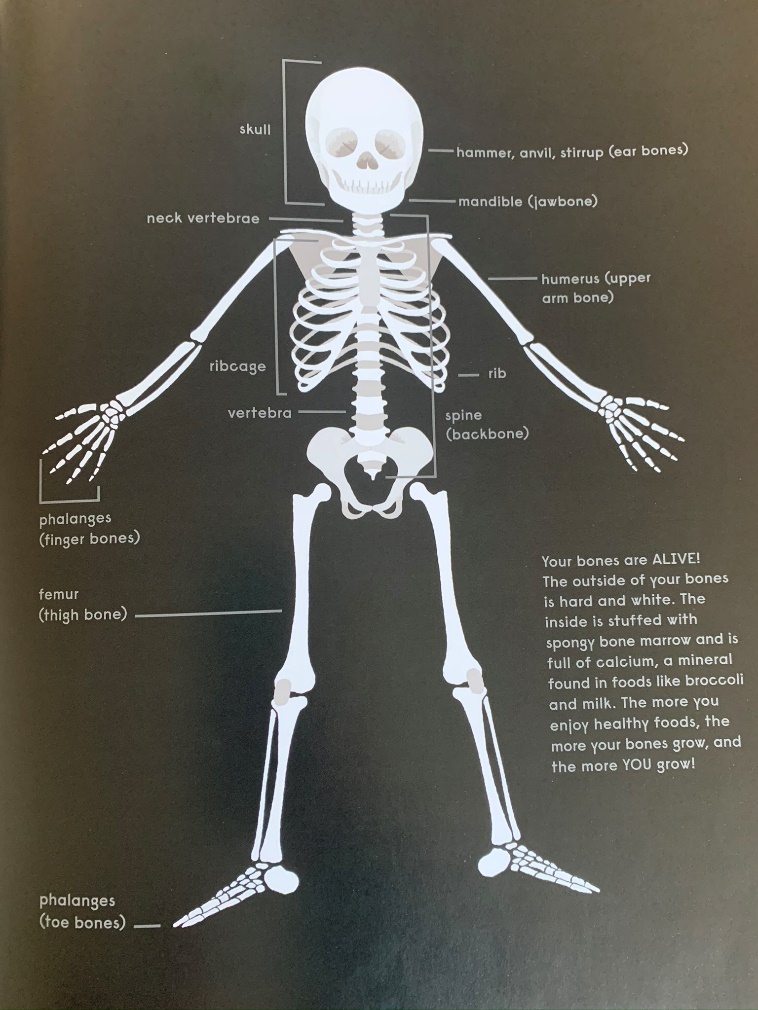 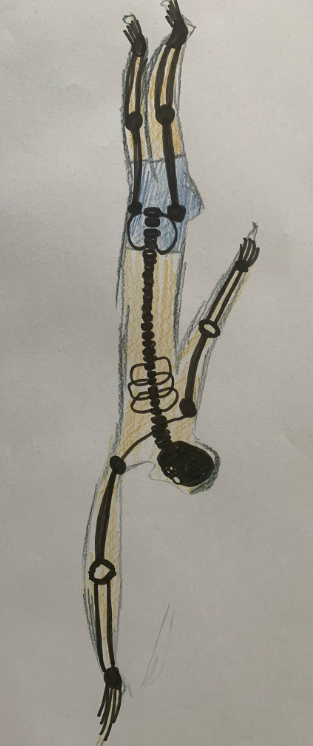 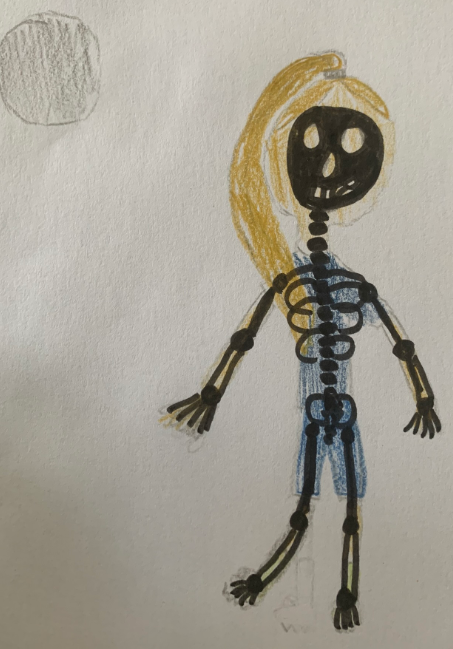 Use this picture to help!
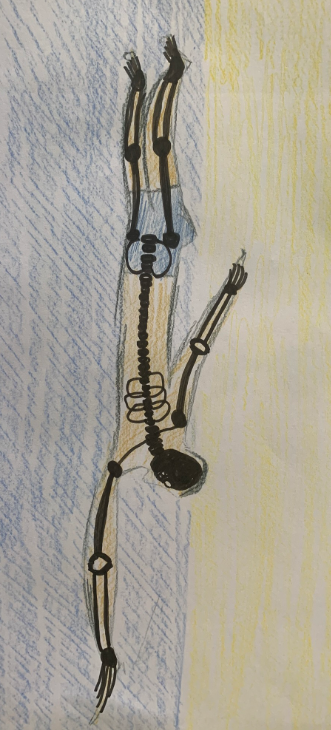 Finally, add a background …..
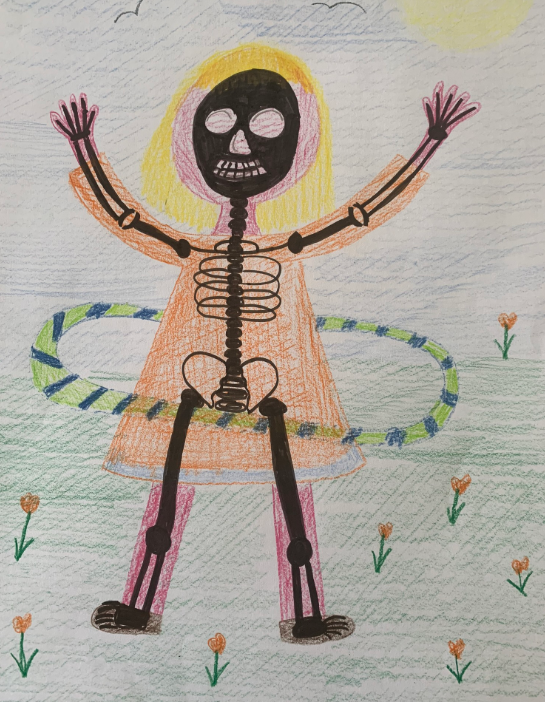 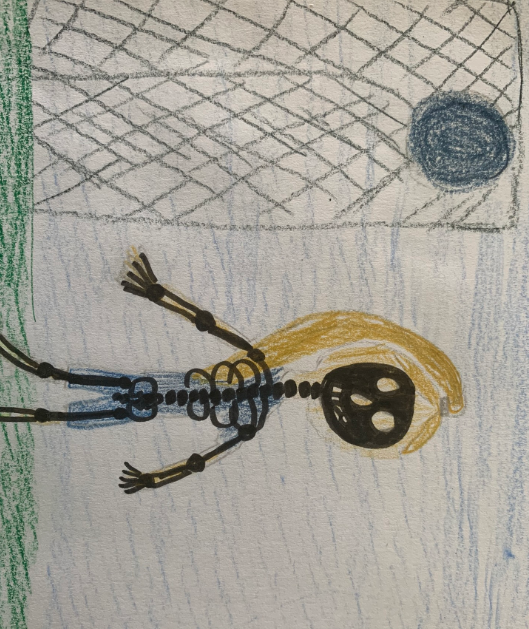 We can’t wait to see your pictures. Send us an email to show us if you can………..
year3@stmarksce.org.uk